Discovery & PCT
Using PCT tools to complete the Positive Personal Profile and the Individual Job Search and Community Participation Plan
What is this Guide for?
This guide will present ideas for how to complete the Positive Personal Profile (PPP) and Individual Job Search and Community Participation Plan using person centered thinking (PCT) tools and concepts. This guide assumes that you have been through at least the 2-day PCT training and that you have a basic understanding of the principles and tools that guide person centered thinking. This guide will suggest PCT tools that can be used for each section of the PPP, but every person and situation are different and ultimately, paid staff and people receiving supports and their family members must use their best judgment to determine which tools and information will be the most useful. Each section will ask you what other tools YOU think might be helpful and we encourage you to use them!

The ultimate goal of all of this is to support people in achieving the life they want!
Person Centered Thinking Core Concept
Important To
Relationships
Things to do
Places to go
Rituals and routines
Pace of life
Status and control
Things to have
Important For
Prevention and treatment of illness
Promotion of wellness
Safe environments
Being free from fear
Being a valued and contributing member of the community
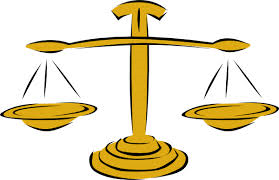 Discovery tools, everyday learning tools and management tools can all be used to identify what is important to and for a person. Our job is to support people to achieve a balance between these things in their life.
Person Centered Thinking Tools
Everyday Learning Tools
Learning Log
Working/Not Working
4+1 Questions

Management Tools
Matching
Donut
PCT Discovery Tools
Relationship Map
Rituals and Routines
Good Day/Bad Day
Communication Chart
Like and Admire (also called Positive Reputation)
2-Minute Drill
Positive Personal Profile
Dreams and Goals
The sky is the limit! This section is about imagining the ideal life in any of the following areas:
Employment and meaningful daytime activities
Home, what kind of place to live and with whom
Relationships, romantic and platonic
PCT tools you can use here:
Good Day/Bad Day
Identify some aspects of the ideal life in the good day and rule out things a person does not want as identified in the bad day
Working/Not Working
Clarify dreams and goals by identifying what is not working and imagining the change necessary to create the ideal life
Others?
Positive Personal Profile
Interests
These are the hobbies and activities that energize people mentally, physically and emotionally. These are the things that make you think, “time flies when you’re having fun!” Remember, exposure precedes interest, so if someone has limited interests, consider opportunities to explore new things!
PCT tools you can use here:
Learning Log
Capture information about things a person is already doing (what do they like about what they are doing? what could be different?) or to document learning about any new activities.
Good Day/Bad Day
Thinking about what makes a good day for someone is often the best way to discover what energizes them mentally, physically and emotionally.
Others?
Positive Personal Profile
Talents, Skills and Knowledge
Talents are often what we think of as a person’s natural gifts. This could include athletics, music, art, getting along with people, noticing details or expressing empathy. Skills and knowledge are the things someone has learned along the way such as reading, writing, mechanics, using technology, communications, creative arts or analyzing data.
PCT tools you can use here:
Like and Admire
Often the people closest to a person already know and admire their talents and skills and they must be invited to share that information for the PPP.
Learning Log
Through daily activities and interactions, we learn about people’s talents and skills and this may be documented in the learning log.
Others?
Positive Personal Profile
Learning Styles
This is about identifying how a person learns the best. For the PPP, we use the seven types of learning styles identified by psychologist Howard Gardner and Thomas Armstrong:
Bodily kinesthetic (body smart)
Musical (music smart)
Visual-spatial (picture smart)
Intrapersonal (self smart)
Interpersonal (people smart)
Verbal-linguistic (word smart)
Mathematical-logical (logic smart)
PCT tools you can use here:
4+1 Questions
By asking the question, “What have we done to support this person in learning?” we can identify what we’ve tried, what we learned, what we liked about what we tried, what didn’t go so well, and identify what we are going to do next. This information can be very useful in thinking about how a person best learns.
Communication Chart
We know by now that behavior is communication. The communication chart can help us to identify what a person is trying to communicate to us about how they learn.
Others?
Positive Personal Profile
Values
Values are the underlying beliefs that guide our life pursuits. These are often found in looking at what is important to people and can be things like status and control, relationships, pace of life or particular things a person wants to contribute to the community.
PCT tools you can use here:
Rituals and routines
These can answer many questions about a persons values, for example, is spirituality a value for this person? Do they value their family and other relationships? How does this this person value cultural expression?
Working/Not Working
By focusing this tool on the question, “what is working or not working related to getting things in my life that are important to me?” we can learn more about a person’s values.
Others?
Positive Personal Profile
Positive Personality Traits
Everyone has positive qualities and friends, family members and paid staff should all be able to identify those qualities for this section.
PCT tools you can use here:
Like and Admire (also called Positive Reputation)
This information is gathered by asking people who are close to the person whose PPP is being completed, “what do you like about this person? What is something they are really good at? What is a positive emotion you feel when you are with this person?”
Others?
Positive Personal Profile
Environmental Preferences
This section identifies the types of settings that make a person feel energized and productive and could include things like, busy and loud environments, quiet places with few people, outdoors, indoors, places that interface with the public or places that are more isolated.
PCT tools you can use here:
Good Day/Bad Day
Thinking about what makes a good day or a bad day for someone, particularly as it relates to their environment and surroundings, will help us identify environmental preferences.
Learning Log
Learning documented in the learning log may offer important information related to the environment a person is in at various times.
Others?
Positive Personal Profile
Dislikes, Pet Peeves, Idiosyncrasies
Placing a person in an environment where there are many things they dislike or where their pet peeves are triggered often will create a toxic environment. To avoid this, we document those dislikes in this section.
PCT tools you can use here:
Good Day/Bad Day
What do we know about a person’s dislikes or pet peeves from thinking about what is present and what happens when they have a bad day?
Working/Not Working
When someone tells us what is not working for them, they are often giving information about what they dislike.
Others?
Positive Personal Profile
Work Experiences
This can be paid work, volunteer work or work that a person has done in their daily life that has led to some sort of skill development. This could include cooking, using the internet, pet care, gardening, organizing parties or learning to use adaptive equipment.
PCT tools you can use here:
Learning Log
If a person has any paid or volunteer work experience or other activities that have led to skill development, this can show up on the learning log.
Good Day/Bad Day
We can look at a good day/bad day specifically for how work experiences and skill development play a role in a person’s days.
Others?
Positive Personal Profile
Support System
This refers to a circle of support that may include friends, family, children, significant others, paid staff, co-workers, classmates, medical professionals, and neighbors.
PCT tools you can use here:
Relationship Map
This will show us who is in a person’s life and help us categorize the people who are paid to be in their life and those who may provide natural support emotionally or physically. This tool also can inspire action for supporting a person in developing more natural relationships.
Others?
Positive Personal Profile
Specific Challenges
These are the things that may stand in the way of a person achieving their goals and dreams. Challenges may not be good or bad, but they are things that people may need to know in order to support a person. Challenges can be things like poverty, lack of access to transportation, inability to read, low expectations, difficulty paying attention, insufficient opportunities to learn or lack of supportive relationships.
PCT tools you can use here:
Learning Log
The learning log can be used every day to document daily activities and challenges that arise along the way. This information can be put directly into this section of the PPP.
4+1 Questions
This tool asks us to look specifically at what challenges or barriers arose when we tried to fix a problem. This information, in addition to identifying  what was good about what we tried, leads to action planning.
Others?
Positive Personal Profile
Specific Accommodations
These are creative solutions that specifically address a person’s challenges. They typically fall into three categories:
Physical accommodations, such as adaptive equipment
Special services, such as job coaches
Creative thinking and problems solving
PCT tools you can use here:
Working/Not Working
Often, identifying what is not working provides an opportunity to think about what accommodations could alleviate a particular challenge.
Communication Chart
A communication chart could be an accommodation in itself. For anyone facing a challenge related to communication, this tool can help.
Others?
Individual Job Search and Community Participation Plan
The information gathered in the PPP should feed into the Individual Job Search and Community Participation Plan, which was informed by the discovery that happened with the PCT tools. The following slides will present some possible questions to ask when completing this plan.
Individual Job Search and Community Participation Plan
Career Development/Life Phase
What has the person told us about how they want to spend their days?
What kind of exploration has already been done related to employment and community participation? Is more necessary?
What kind of training and education has already been done related to employment and community participation (keeping in mind that training and education can happen informally)? Is more necessary?
Is a job search already underway or does the person already have a job?
Does the person need support exploring or engaging in recreational or social activities?
What did we learn from the Work Experiences section of the PPP?
Individual Job Search and Community Participation Plan
List of Specific/Marketable Tasks, Potential Jobs or Life Activities
What does the PPP tell us about what the person is good at?
What does the PPP tell us about where a person might like to work or spend time?
What does the PPP tell us about what a person might like to do?
What would a person need to do for work or in their social life to reach their dreams?
Individual Job Search and Community Participation Plan
Employer or Community Partner and Engagement
Has your agency done any community mapping? From what you learned through that process, what businesses, organizations or groups could you connect this person with based on their interests?
What would be the best way to start making that connection? Informational interview? Site visit? Volunteering?
After the initial connection, what are the next steps to stay engaged with this business, organization or group or to explore a different business, organization or group?
Individual Job Search and Community Participation Plan
Person/Resource
What does the Relationship Map tell us about who can be a resource to the person?
What have we done to ensure the people supporting the person in their job search and community participation activities is a good match? (Hint: Use the Matching Tool)
Individual Job Search and Community Participation Plan
Next Steps and Other Considerations
How and when might we use the Learning Log to evaluate this process?
How and when might we use the Working/Not Working to evaluate this process?
How and when might we use the 4+1 Questions to evaluate this process?
Questions?
Contact a Person Centered Thinking Trainer at DDS or within your own agency!